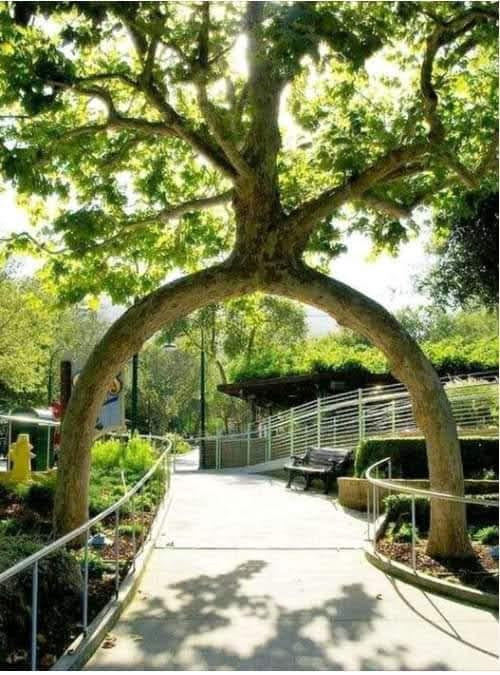 আজকের ক্লাসে সকলকে স্বাগত
পরিচিতি
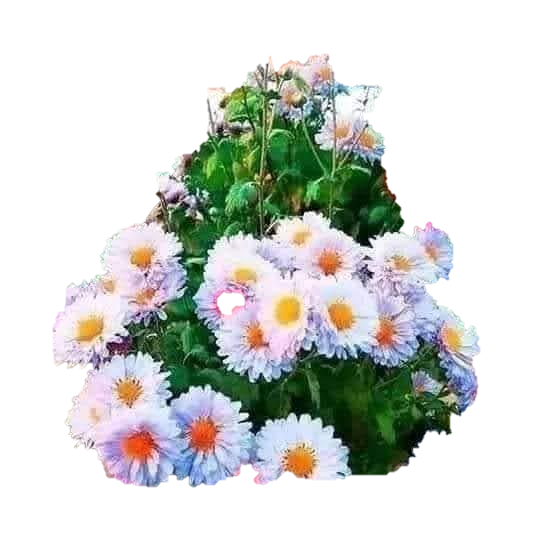 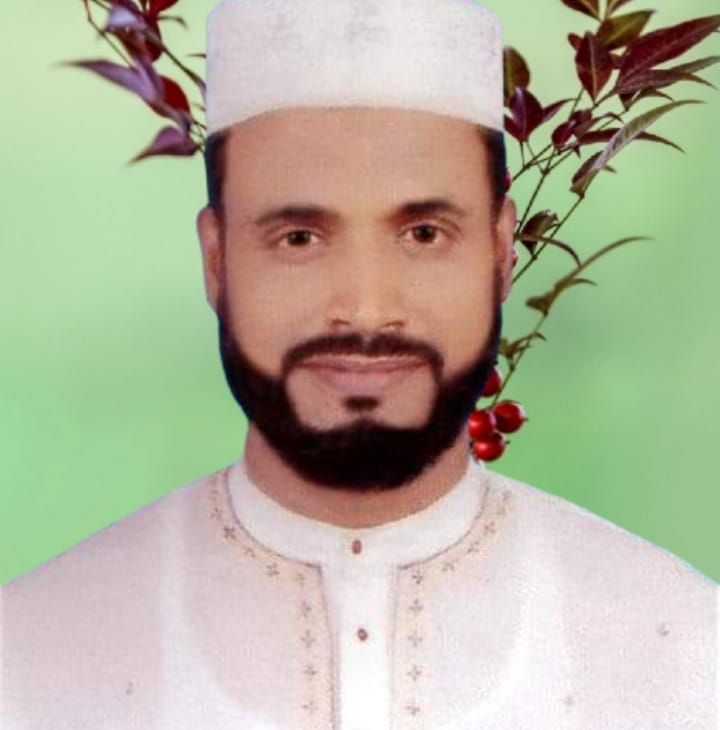 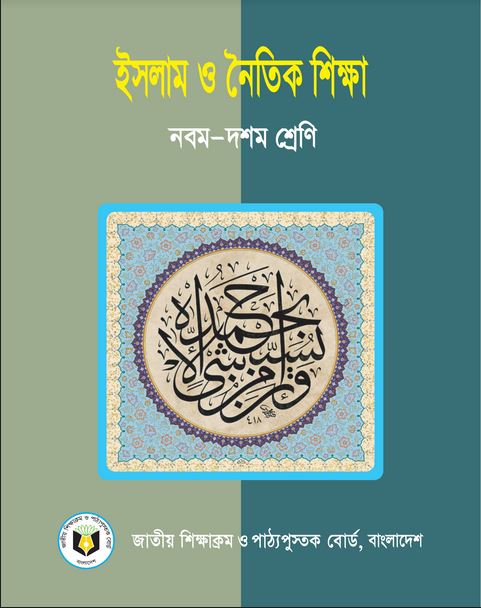 মো: ইব্রাহীম হোসেন
সহকারী শিক্ষক (ইস:শি:)
নলধা বহুমূখী মাধ্যমিক বিদ্যালয়
(প্রস্তাবিত) শেখ লুৎফর রহমান মাধ্যমিক বিদ্যালয়
ফকিরহাট, বাগেরহাট।
মোবাইলনং-০১৭১৬৯৫৩৩৬০
ই-মেইলনং-ebrahim1981at@gmail.com
বিষয: ইসলাম ও নৈতিক শিক্ষা
শ্রেণি: ৯ম/১০ম
অধ্যায়: ১ম
পাঠ: ৪
নিচের ছবি গুলো দেখ এবং বল……………………









কিসে  বিশ্বাস ছাড়া  জান্নাতে প্রবেশ করবেনা ।   তাওহীদের উপর
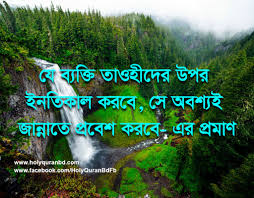 এসো আমরা একটি ভিডিও দেখি……………
ভিডিওতে প্রথমে কি শব্দ বলেছে তোমরা বলতে পারবে ?
তাওহীদের কথা
তাওহীদ
এসো আমরা তাওহীদ নিয়ে আলোচনা করি
এই পাঠ শেষে শিক্ষার্থীরা,,,,,,,,,,,
১>তাওহীদের পরিচয় বলতে পারবে।
২>তাওহীদের গুরুত্ব ব্যাখ্যা করতে পারবে।
৩>তাওহীদের প্রভার বিশ্লেষণ করতে পারবে।
তাওহীদের পরিচয়
তাওহীদ শব্দের অর্থ একত্ববাদ।
ইসলামী শরিয়তের পরিভাষায় আল্লাহ তায়ালাকে এক ও অদ্বিতীয় হিসেবে স্বীকার করে নেওয়াকে তাওহীদ বলা হয়।
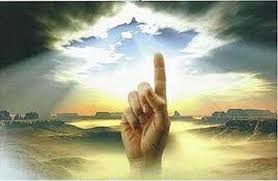 তাওহীদের মূল কথা হলো- আল্লাহ তা'আলা ও অদ্বিতীয়। তিনি তার সত্তা ও গুণাবলীতে অদ্বিতীয়। তিনিই প্রশংসা ওইবাদাতের একমাত্র মালিক। তার তুলনীয় কেউ নেই। আল্লাহ তাযালা বলেন- অর্থ “কোনো কিছুই  তারা সদৃশ নয়।” (সূরা আশ- শুরা আয়াত-১১)
আল্লাহ তায়ালাকে সৃষ্টিকর্তা, পালনকর্তা, রিজিকদাতা ও ইবাদতের যোগ্য এক ও অদ্বিতীয় সত্তা হিসেবে বিশ্বাসের  নামই তাওহীদ।
এসো আমরা একটি ভিডিও দেখি……………
ঈমানের সর্বপ্রথম ও সর্বপ্রধান বিষয় হলো তাওহীদ। অর্থাৎ মুমিন বা মুসলিম হতে হলে একজন মানুষকে সর্বপ্রথম আল্লাহ তা'আলার একত্ববাদ বিশ্বাস করতে হবে। তাওহীদ বিশ্বাস ব্যতীত কোন ব্যক্তিই ঈমান বা ইসলামে প্রবেশ করতে পারে না। ইসলামে সকল শিক্ষা ও আর্দশই তাওহীদের উপর প্রতিষ্ঠিত।
 দুনিয়াতে  যত নবী -রাসুল  এসেছেন সকলেই তাওহীদের দাওয়াত দিয়েছেন। সকলের দাওয়াতের মূলকথা ছিল-”লা ইলাহা ইল্লাল্লাহু”- বা আল্লাহ ব্যাতিত কোনইলাহ নেই। তাওহীদর শিক্ষা প্রতিষ্ঠার জন্য নবী -রাসুলগণ আজীবন সংগ্রাম করেছেন। হযরত ইবরাহীম (আ:) অগ্নিকুন্ডে নিক্ষিপ্ত হয়েছেন।
 আমাদের প্রিয়নবী (সা:) মক্কা থেকে মদিনায় হিজরত করেছেন। রস্তুত তাওহীদই হলো ইমানের মূল। ইসলামে এর গুরুত্ব অপরিসীম।
তাওহীদের প্রভাব
তাওহীদ হলো আল্লাহ তা'আলার একত্ববাদে বিশ্বাস। মানব জীবনে এই বিশ্বাসের প্রভাব অত্যন্ত ব্যাপক। তাওহীদে বিশ্বাস মানুষকে কৃতজ্ঞতা প্রকাশের সুযোগ করে দেয়। কেননা আল্লাহ তাআলা আমাদের একমাত্র সৃষ্টিকর্তা পালনকর্তা। তাওহীদে বিশ্বাস এর মাধ্যমে মানুষ এই সত্যকে স্বীকার করে নেয়। মানুষের  এর দ্বারা আল্লাহ তাআলার কৃতজ্ঞতা আদায় করে।
তাওহীদের বিশ্বাস মানুষকে আত্মসচেতন ও আত্মমর্যাদাবান করে। মানুষ আল্লাহ তা'আলা ব্যতীত অন্য কারো নিকট মাথা নত করে না। ফলে জগতের সকল সৃষ্টির উপর মানুষের মর্যাদা প্রতিষ্ঠিত হয়। মানুষ আশরাফুল মাখলুকাত বা সৃষ্টির সেরা জীব হিসেবে মর্যাদা লাভ করে।
সৎ চরিত্রবান হওয়ার ক্ষেত্রে ও মানবজীবনে তাওহীদের প্রভাব অপরিসীম। মানুষ আল্লাহ তায়ালার গুণাবলীর ও পরিচয় লাভ করে এবং সেসব গুণে গুণান্বিত হওয়ার অনুশীলন করে।মানব  সমাজে ঐক্য ভ্রাতৃত্ব  প্রতিষ্ঠায়ও তাওহীদের গুরুত্বপূর্ণ ভূমিকা পালন করে। কেননা তাওহীদে বিশ্বাস মানব সমাজে এ ধারণা প্রতিষ্ঠা করে যে, সকল মানুষই আল্লাহর বান্দা ও সমান মর্যাদার  অধিকারী ।এভাবেই মানুষের মধ্যে ঐক্যের  চেতনা জাগ্রত হয়।
তাওহীদে বিশ্বাস মানুষকে ইবাদাত ও সৎকর্ম উৎসাহিত করে। আল্লাহ তাআলার সন্তুষ্টি লাভের জন্য মানুষ সৎকর্মে  ব্রত  হয়।অসৎও অশ্লীল কাজ থেকে বিরত থাকে। ফলে মানব সমাজে শান্তি ও শৃঙ্খলা প্রতিষ্ঠিত হয়।
তাওহীদে বিশ্বাস পরকালীন জীবনে মানুষের সফলতা দান করে। তাওহীদে বিশ্বাস ব্যতীত কেউ জান্নাতে প্রবেশ করতে পারবে না।বস্তুত মানবজীবনের সকল ক্ষেত্রেই তাওহীদের বিশ্বাস মুক্তি ও সফলতার দ্বার উম্মুক্ত করে।
দলীয় কাজ
তাওহীদের গুরুত্ব নিয়ে ৭টি বাক্য আলোচলা করে লিখ।
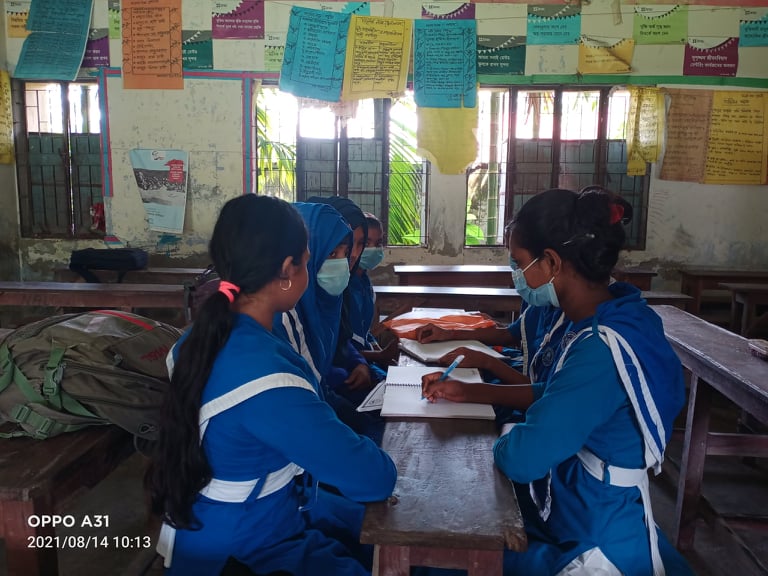 মূল্যায়ণ
সঠিক উত্তর মিলিয়ে নাও
১.তাওহীদ অর্থ কী?
একত্ববাদ
সৃষ্টির সেরা জীব
২.আশরাফুল মাখলুকাত অর্থ কী?
ত্যাগ করা
৩.হিজরত অর্থ কী ?
হযরত ইবরাহীম (আ:)
৪.কোন নবীকে অগ্নিকুণ্ডে নিক্ষিপ্ত হয়ে ছিল?
বাড়ির কাজ
তাওহীদের প্রভাব সম্পর্কে নিজের অর্জিত ধারণা বাড়ি থেকে লিখে নিয়ে আসবে।
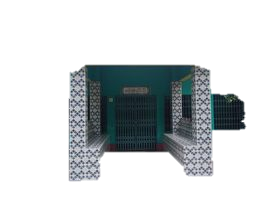 আজকের ক্লাসে সবাইকে ধন্যবাদ